December 2023 extraordinary Release drop-in session
23 November 2023
Introducing Your presenters
Holly Law
REC Code Manager 
Release Manager
Jenny Hyskaj
REC Code Manager
Communications and Events Analyst
Michael Taylor
REC Code Manager
RTS Change and Release Lead
Housekeeping
Videos and microphones
Event recording
Use of Slido
Opportunities for Q&A
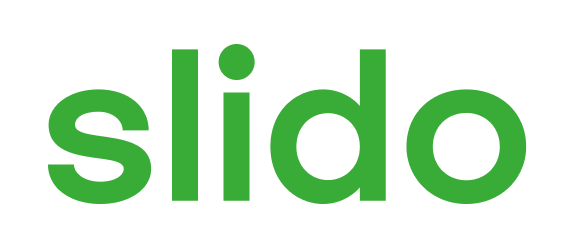 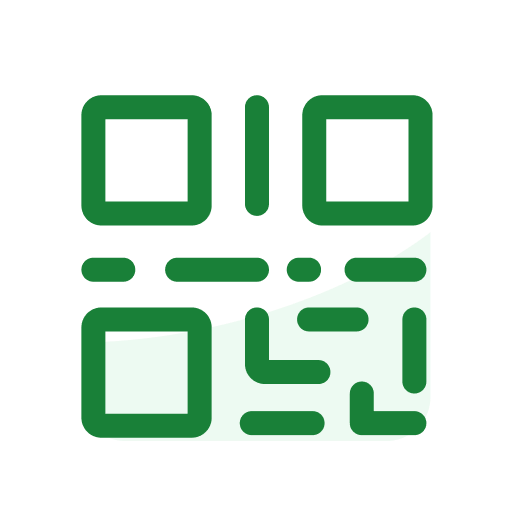 Join at slido.com#6860423
ⓘ Start presenting to display the joining instructions on this slide.
Agenda For today
December 2023 Extraordinary Release
Holly law
Changes Planned for November 2023 Delivery
R0067 – Introduction of css refresh functionality
CSS Market Messages sent by the Central Switching Service (CSS) to Switching Data Service Providers (SDSPs) are either not being received, being received after Gate Closure, or are being received out of the order that they were originally sent in. This Change Proposal seeks to introduce a refresh and resend functionality to mitigate these issues for SDSPs however, it is being tested initially for the Gas Retail Data Agent (GRDA) as the impacts are most prominent within its service. Once delivered, the refresh and resend functionality will be available for other SDSPs who may wish to connect their systems. 
The resend or refresh messages to be included in the solution for this Change Proposal are: 

Registration SecuredActive Synchronisation (resend) 
Registration Cancelled Synchronisation (resend)
Registration Event Synchronisation (refresh)

Parties impacted by this change:

Gas Retail Data Agent
Gas Shippers
Central Switching Service Provider

REC Products impacted by this change:

Schedule 1 – Interpretations and definitions 
Schedule 24 – Switching Data Management 
Schedule 27 – RMP Lifecycle

Implementation:

This change will be implemented in full on 06 December 2023 as an extraordinary REC release.
R0067 – Introduction of css refresh functionality
This Change Proposal aims to introduce functionality to three CSS messages. 
This functionality will be made available to the GRDA to ensure high impact incidents, such as late Gate Closure messages, can be resolved.
As part of the Switching Programme, all switch requests with an effective date on the following day should receive the Secured Active or Cancellation message within the gate closure window. 
Below are the messages expected from the CSS:
Registration SecuredActive Synchronisation 
Registration Cancelled Synchronisation and;
Registration Event Synchronisation 
This change will introduce the capability for the Gas Retail Data Agent (GRDA - the role that the Central Data Service Provider (CDSP) performs in REC) to request a Resend of a missing message or request a Refresh of an individual Supply Meter Point’s Registration data from CSS in instances where it is suspected that UK Link and CSS data are misaligned.
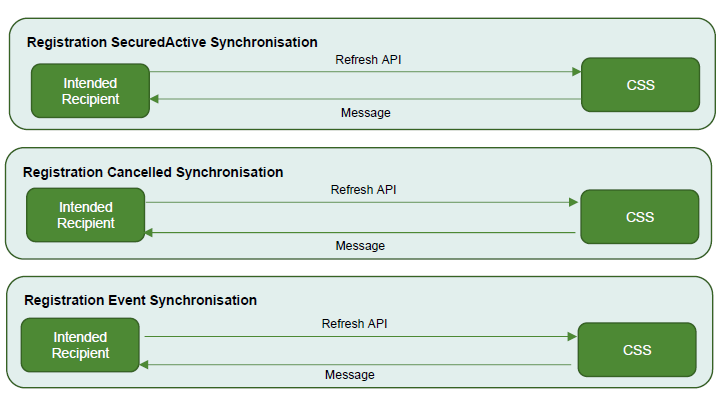 Resend
Message
Resend
Message
Refresh
Message
R0128 – Removal of css business rule 1177 to reflect ofaf optionality
This change looks to remove business rule 1177, from the Central Switching Service (CSS) Message Business Data Validation Rules, which mandates that all Suppliers have a ‘One Fail All Fail’ (OFAF) reference included in their Switching Operational Data record in CSS. This was not the intended design. The Switching Operator has scheduled an update to the functionality to meet the original design. On implementation of the system update, the REC Data Specification needs to reflect the updated functionality.

Parties impacted by this change:

REC Code Manager 

REC Products impacted by this change:

Data Specification: CSS Message Business Data Validation Rules

Implementation:

This change will be implemented in full on 06 December 2023 as an extraordinary REC release.
R0136 – Change to REC Schedule Change to Market Stabilisation Charge (MSC)
This Change Proposal seeks to deliver two changes to REC Schedule 22 – Market Stabilisation Charge. 
The first change will update the statement timescales in Schedule 22 to ensure that this is appropriately aligned with the statement Schedule. It currently says that within 10 Working Days after the end of each MSC-4-Week Cycle, RECCo shall send each Energy Supplier a statement in respect of that MSC-4-Week Cycle which contradicts the 15 days set out in Process Maps shared with Parties during the development of the administration arrangements of the Market Stabilisation Charge. 
The second change seeks to update the disputes Section (section 7) of Schedule 22 to include reference to Credit Advice Notes. Suppliers are querying how they may raise a dispute when they believe they are not entitled to the monies stated on Credit Advice Notices as this process is not set out in the Schedule.

Parties impacted by this change:

Energy Suppliers

REC Products impacted by this change:

Schedule 22 – Market Stabilisation Charge

Implementation:

This change will be implemented in full on 06 December 2023 as an extraordinary REC release.
R0118 – Review of Schedule 12 and processes to manage access to data
RECCo has also identified an opportunity for Consumers to benefit from improved product and service offerings through an Open First Culture. Further work is being progressed and is highlighted in RECCo’s Open Data Review paper. The implementation of R0118 will assist in the move towards classification-based access within the REC which will be addressed through a later Change Proposal. 

Summary of changes:

The Gas DAM and Electricity DAM will both move from a Category 2 to a Category 3 Document
A new appendix to the DAMs will also be added; the Enquiry Service User Category which will list the categories of Data Access and the purposes of the access
REC PAB will be the owner of the DAMs (and the new appendix).
Schedule 12 and the REC Baseline Statement will be amended to reflect these new responsibilities
The PAB Procedures document will also be updated with a broad statement that the PAB will accept/reject any changes to the Category 3 documents in which it is responsible

Parties impacted by this change:

Gas and Electricity Enquiry Service Provider’s and users 
Code Manager 

REC Products impacted by this change:

Schedule 12 – Data Access
Gas & Elec DAM
PAB Procedures

Implementation:

This change will be implemented in full on 06 December 2023 as an extraordinary REC release.
R0149 | Updates to the EES API Interface Specification
The EES Provider has made some alterations to the EES API Interface Specification to incorporate new data items that support Market-wide Half Hourly Settlement (MHHS) Stage 0 as well as some housekeeping changes and clarifications to the methods within the API. 
Without the updated Technical Specification, EES API users will not be able to utilise the new data items or have further detail on the data items returned in the methods.

Parties impacted by this change:

EES API Users
EES Provider

REC Products impacted by this change:

EES API Interface Specification

Implementation:

This change is a targeting an implementation in full on 06 December 2023 as an extraordinary REC release.
SUMMARY OF IMPACTED PRODUCTS
Post Implementation Support
Holly Law
support
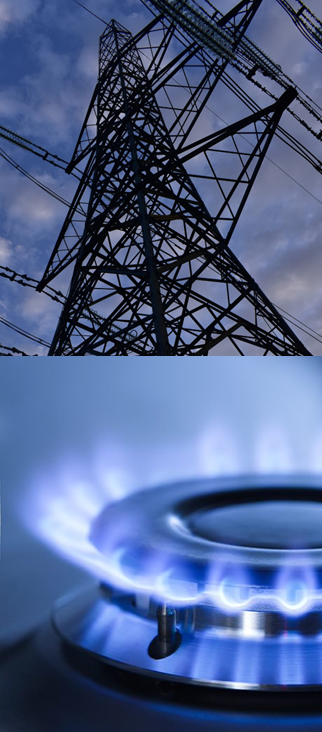 If you need support relating to this Release you can:

Raise a Service Desk enquiry or email enquiries@recmanager.co.uk. Alternatively, you can contact your Operational Account Manager.

If your enquiry is relating to a technical issue with the Gas Enquiry Service Portal, you can contact Xoserve.

If your enquiry is relating to a technical issue with the Electricity Enquiry Service Portal, you can email support@candc-uk.com.

Use the Switching Service Management System to get help and support with any technical queries about switching https://dccprod.service-now.com/csm
Questions
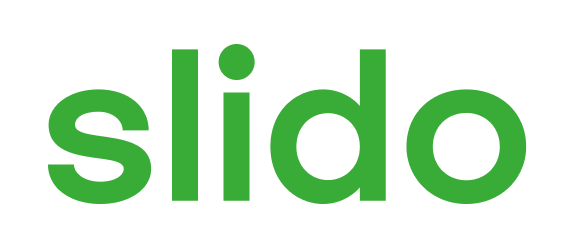 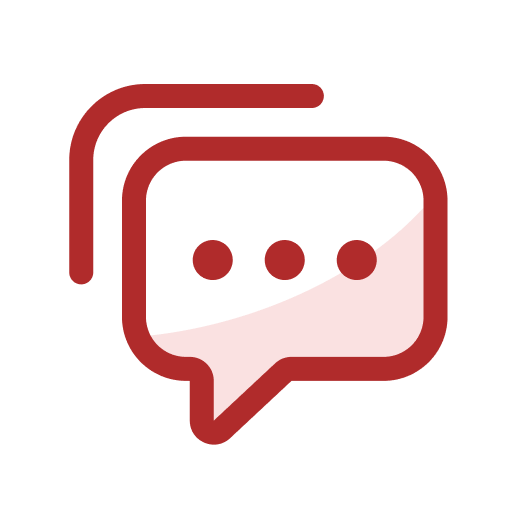 Audience Q&A Session
ⓘ Start presenting to display the audience questions on this slide.
Thanks for attending
Contact us: enquiries@recmanager.co.uk
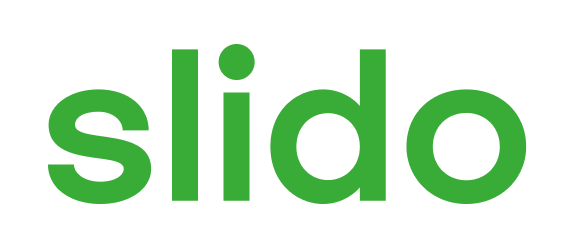 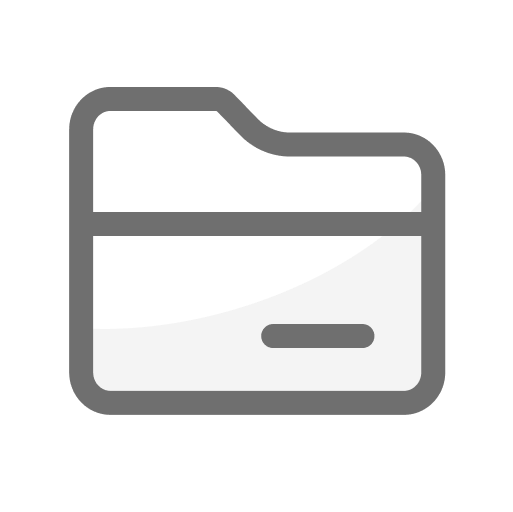 Feedback
ⓘ Start presenting to display the poll results on this slide.